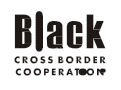 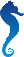 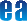 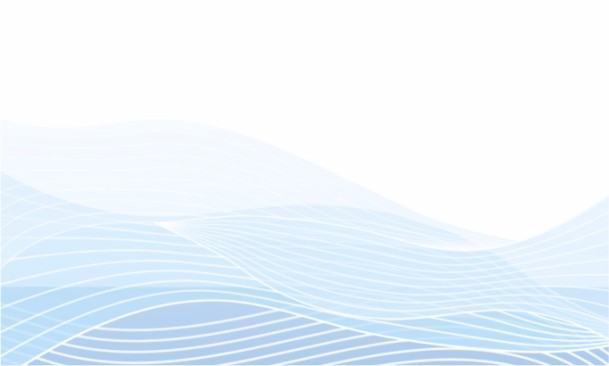 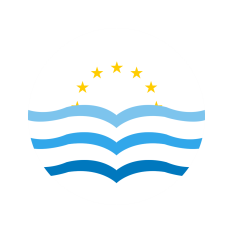 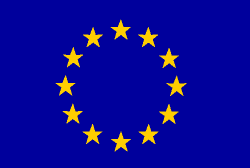 MANAGE.EDU: Efficient Education Management 
Network for LLL in the Black Sea Basin
Analysis of the Georgian concepts in the on-line competition in Education 
Management – common topics, interest and prospects for cooperation on behalf of the Georgian partners
Common Borders Common Solutions
Project funded by the EUROPEAN UNION
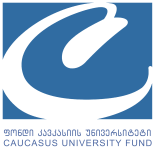 March 25 2014  Moldova, Chisinau
Natia Gorgadze
Vision for lifelong learning in Georgia
LLL strategy should strive to adopt the “want-to-learn” attitude 
Is based on the competences to be able to learn;
Is strengthened through subsequent provision of learning and development opportunities and services for the personal and professional development opportunities and services for the personal and professional development 
Targets diverse groups of individuals and creates opportunities for creating public and personal goods in social, cultural, ethical and economic domains of the state life.
Goal for lifelong learning in Georgia
Strategic goals are to emphasize social, economic, cultural and political development of the country through addressing educational and learning needs of every individual citizen in Georgia including those deprived from the state goods and services, requiring special treatment and having limited access to offered services.
Terms and preconditions for success
Diverse levels and types of education and training are interconnected
Learning providers work in collaborative and cooperative way	
LLL concept is built on unified concept aligning educational institutions of different level and structure, diverse types of learning differing from each other though context, timeframe, intensity, intermediate and final objectives, perspectives and destinations
State supports the shared vision of LLL strategy
LLL goals are related to work attainments
Quality insurance mechanisms for adoption and implementation of effective LLL policy is on ground and targets all types and  levels of learning
The mechanisms for monitoring and summarizing the outcomes on different phases
LLL concepts
Concept of personal development 
Employability and Career growth
Social cohesion, equity and active citizenship
Dimensions
Formal education at different grades
Non-Formal /Informal education
Adults Education including continuing education and professional development
Directions for an effective cooperation
Recognition - validation and acknowledgement of learning outcomes, namely knowledge, skills and competences acquired through non-formal and informal learning 
Functional literacy - Literacy is the most important component of lifelong learning. Functional literacy is the cornerstone to a student’s academic and, potentially, professional success. Therefore the strategy for development of lifelong learning in Georgia should encompass the vision and directions for development of functional literacy among the diverse groups of population
Social partnership - influence governmental institutions in order to create a strong link and political coherence between employment, education and economic policies 
Quality Assurance Mechanisms - Government of Georgia should develop standards as well as the mechanism to assess, validate and certificate lifelong learning programs to assure the quality of education
Learning during the various life phases – policy for an encouragement of the citizens for education on each phase of life
Recognition
Practical and effective mechanisms to identify and recognize all types of education
Transition between the individual sectors of education
System, which considers the further steps that would enable especially adults to acquire complete qualifications required for success in the labour market without attempting to increase their level of formal education.
Effective development of the National Qualification Framework
Comprehensive system of practical procedures and instruments for identification and recognition of the outcomes;
Methods and instruments for verification of the results
Engagement of stakeholders in facilitating opportunities for non-formal and informal learning and any subsequent validation processes
Functional literacy
key competences of adults, especially those who were not prepared during their schooling, such as, e.g., information technology and environmental subjects.
Language teaching experiences (English for adults)
Preparation of teachers to use ICT and innovative approaches in teaching process.
Ability to use information and communication technologies.
Possession of state language has a key functionality for competitiveness on national labour market.
Acquisition of all 8 key competences identified by European Commission
Social partnership
The strategies and instruments to Influence on governmental institutions in order to create a strong link and political coherence between employment, education and economic policies with a view to supporting growth, inclusion and job creation, therefore social partnership plays significant role in these processes
Quality Assurance Mechanisms;
Assessment or evaluation standards (such as criteria defining types of qualifications, qualification of experts of quality assurance and etc);
Validation procedures (such as rules for methodologies, assessment practices, availability of information
Certification mechanism (such as criteria for obtaining a certificate)
Learning during the various life phases
Practical work on different aspects of learning that are important in different phase of life. 
Plan lifelong learning based on different phases of life from childhood till old ages. 
Facilitating of fluent transitions between the individual phases, and the development focuses overlap. 
Continuous character of lifelong learning and counteracts the separation of the individual educational sectors from each other
Criteria for an evaluation
Innovation: The practices have to be innovative. In this context, "innovation" means the implementation of new ideas in the form of products or services that are considered new for the Black sea region 
Qualitative Improvement: The practices need to entail qualitative improvement in quality of education and the learning outcomes.
The practices need to foster equal opportunities and help combat discrimination.
Networking and cooperation refers to collaborating with other project partners and interfacing with other relevant players.
Sustainability refers to its long-term orientation and stability. 
Knowledge transfer meant that, in the context of given process (e.g. evaluation), knowledge had to passed on from one institution to another (e.g. via media such as books, internet or databanks, exchange of experts and meetings).